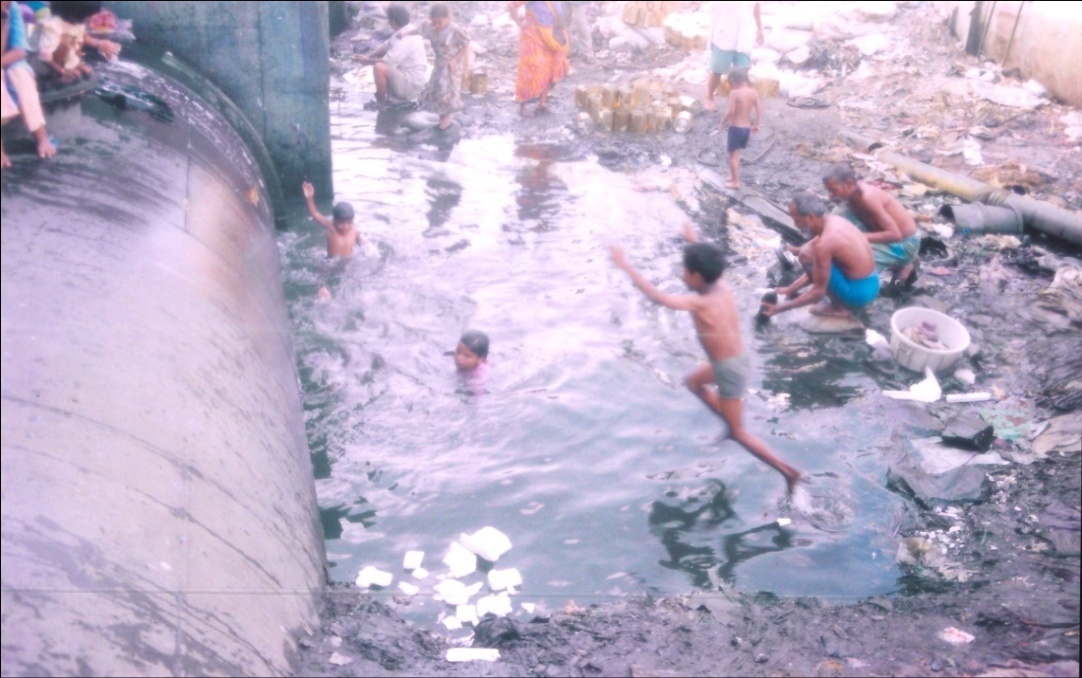 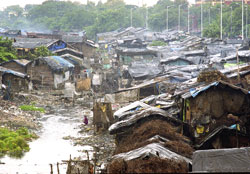 Pipeline Settlements
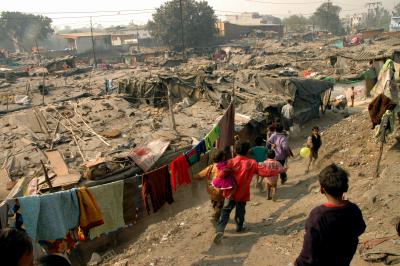 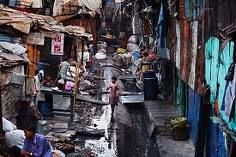